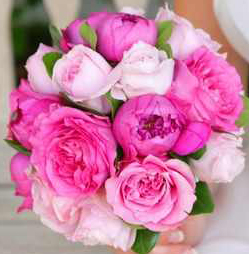 ২ মিঃ
স্বাগতম
পরিচিতি
২ মিঃ
সুদীপ্ত কুমার বর্মা
সহকারী শিক্ষক (গণিত)
কালীরহাট উচ্চ বিদ্যালয়
পাটগ্রাম, লালমনিরহাট ।
মোবাঃ ০১৭১৭২৯২১২৮
শ্রেণিঃ ৮ম
বিষয়ঃ বিজ্ঞান
অধ্যায়ঃ ৪র্থ
সময়ঃ ৫০ মিঃ
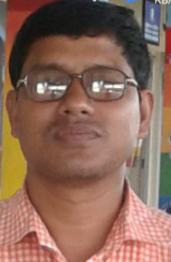 5 মিঃ
ভিডিওটি দেখি
উদ্ভিদের বংশ বৃদ্ধি
পাঠ ১-৩
5 মিঃ
পৃষ্টা-৩২
কৃত্রিম অঙ্গজ জনন
শিখনফল
5 মিঃ
এই পাঠ শেষে শিক্ষার্থীরা...
১। কৃত্রিম অঙ্গজ  প্রজনন কি তা বলতে পারবে;
২। কৃত্রিম  অঙ্গজ প্রজননের প্রকারভেদ করতে পারবে;
৩। বিভিন্ন কৃত্রিম  অঙ্গজ প্রজনন প্রক্রিয়া বিশ্লেষণ করতে পারবে।
আম
6 মিঃ
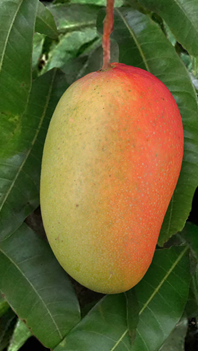 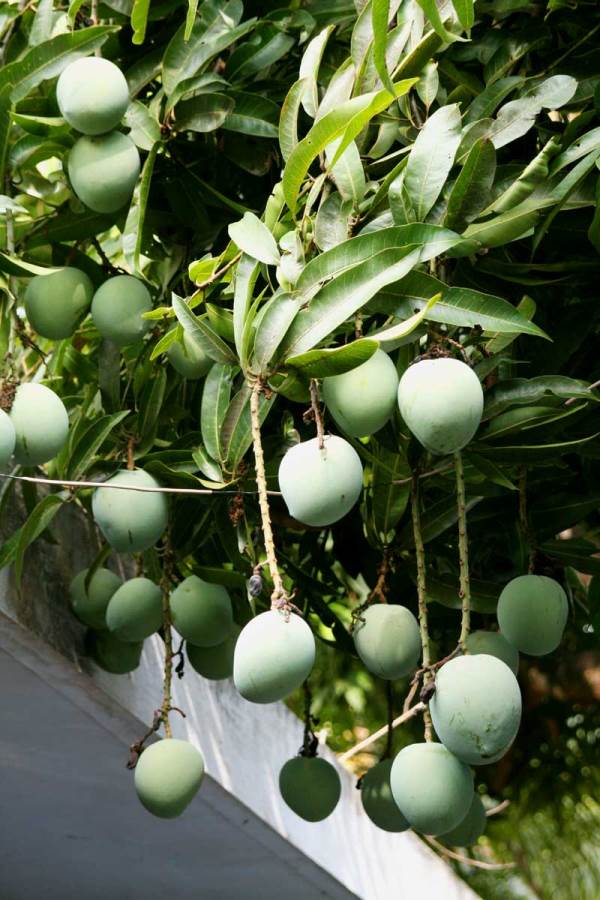 কলম গাছ থেকে উৎপাদিত
বীজ থেকে উৎপাদিত
লেবু
6 মিঃ
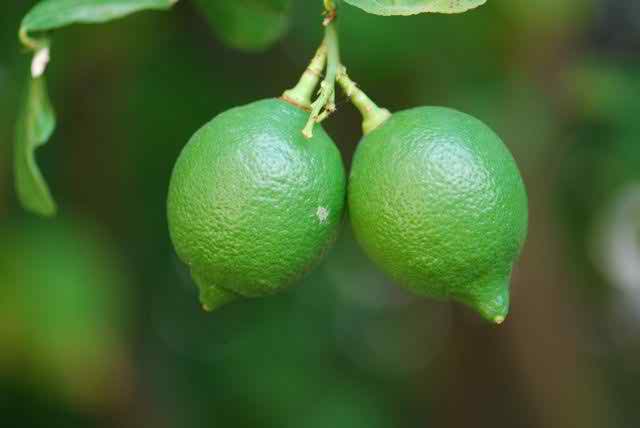 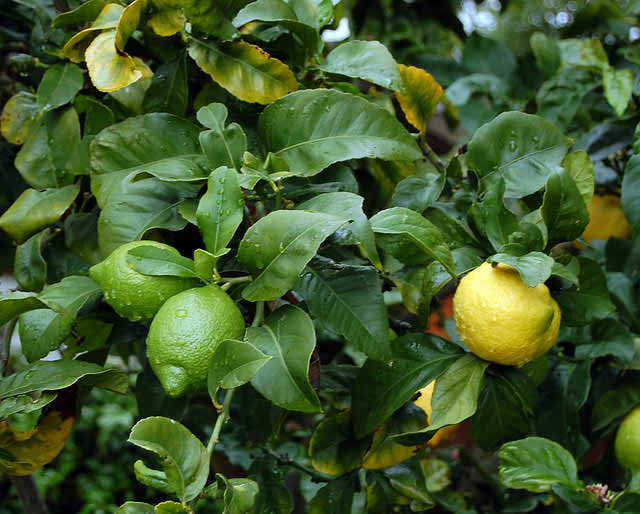 কলম গাছ থেকে উৎপাদিত
বীজ থেকে উৎপাদিত
কলম থেকে উৎপাদিত উদ্ভিদের ফলের বৈশিষ্ট্য
5 মিঃ
কলম থেকে উৎপাদিত উদ্ভিদের ফলন মাতৃউদ্ভিদের তুলনায়
ফলন বেশী
উন্নত
স্বাদ বেশি
আকারে বড়
একক কাজ
5 মিঃ
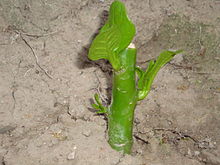 প্রজনন পদ্ধতিটি বর্ণনা কর।
গুরুত্বপূর্ণ শব্দ
5 মিঃ
মাতৃউদ্ভিদ
প্রজনন
Cutting
অঙ্গজ প্রজনন
Grafting
বাড়ির কাজ
২ মিঃ
শাখা কলম বা কাটিং কীভাবে প্রস্তুত করতে হয় তা একটি গোলাপের ডাল নিয়ে প্রদর্শন কর।
২ মিঃ
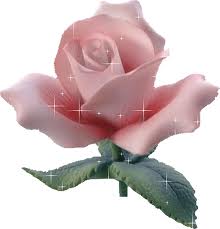 ধন্যবাদ